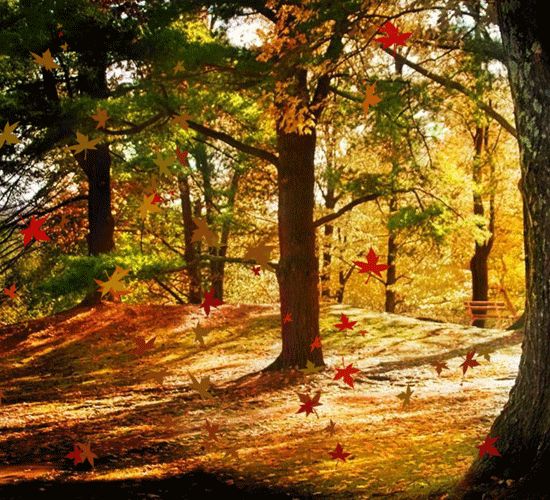 листопад
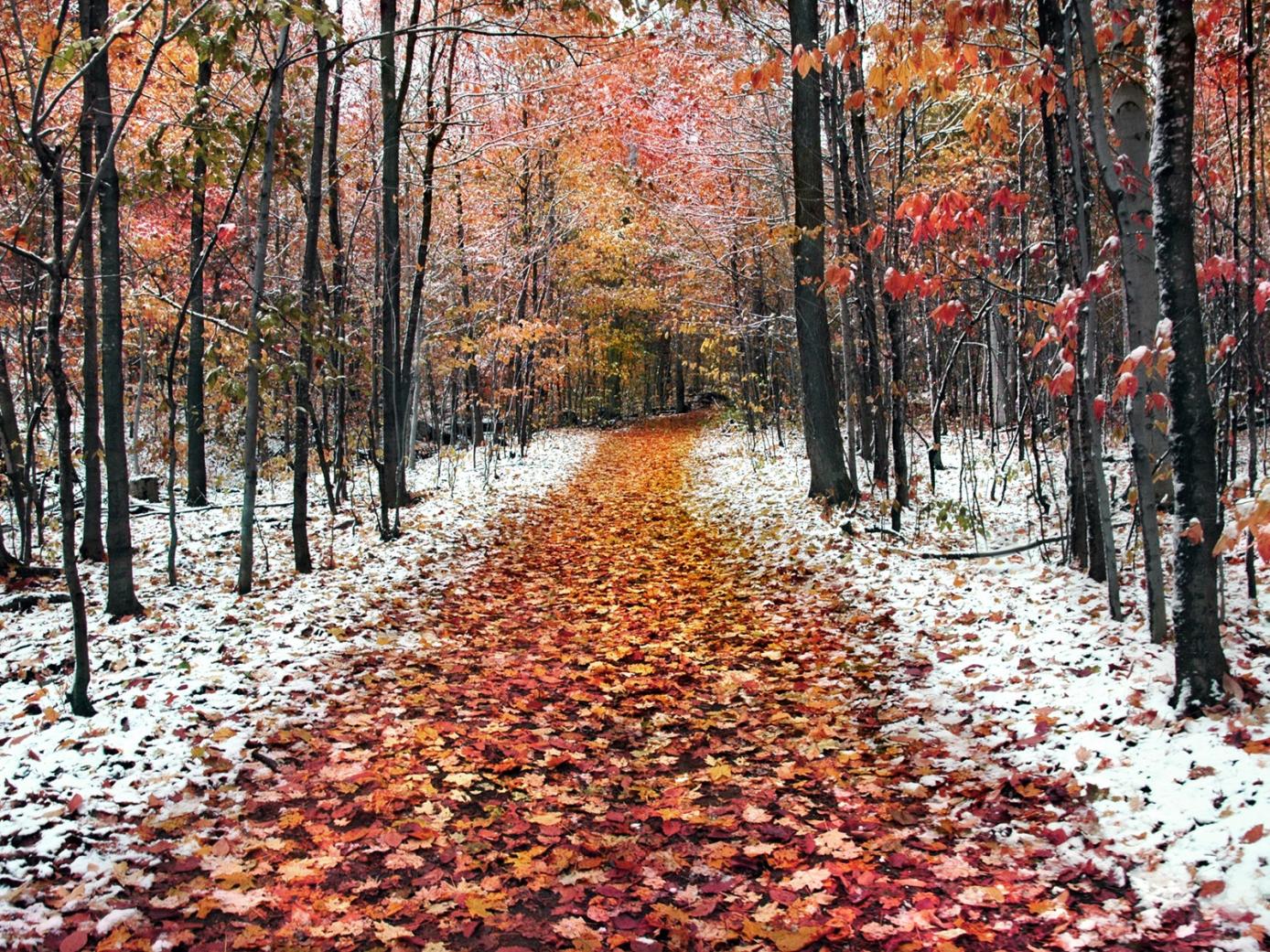 первый снег
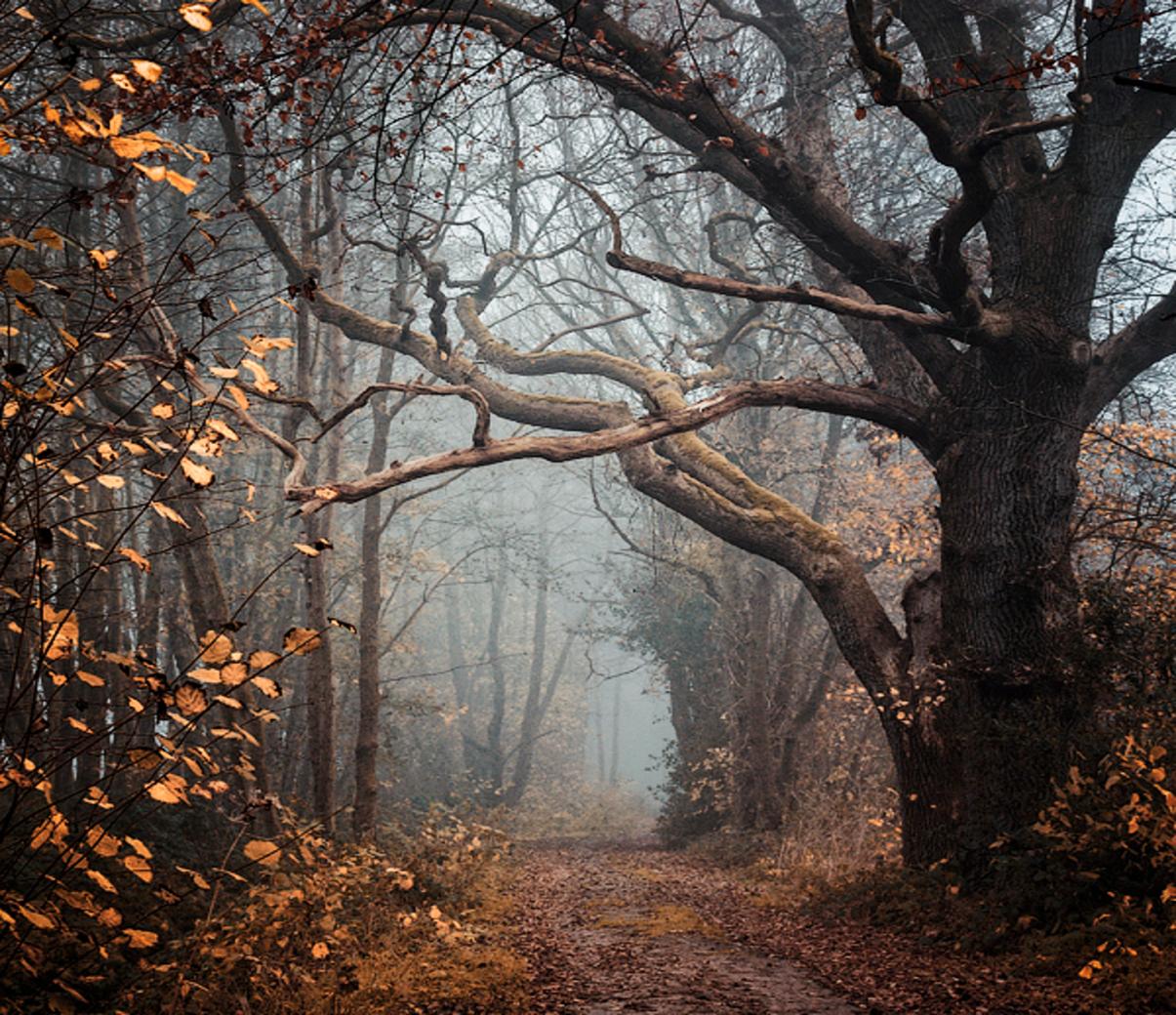 Посмотрим как животные готовятся к зиме
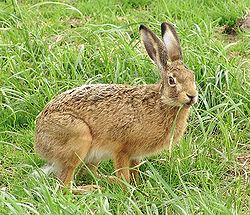 Маленький, беленький,По лесочку прыг-прыг,По снежочку тык-тык.
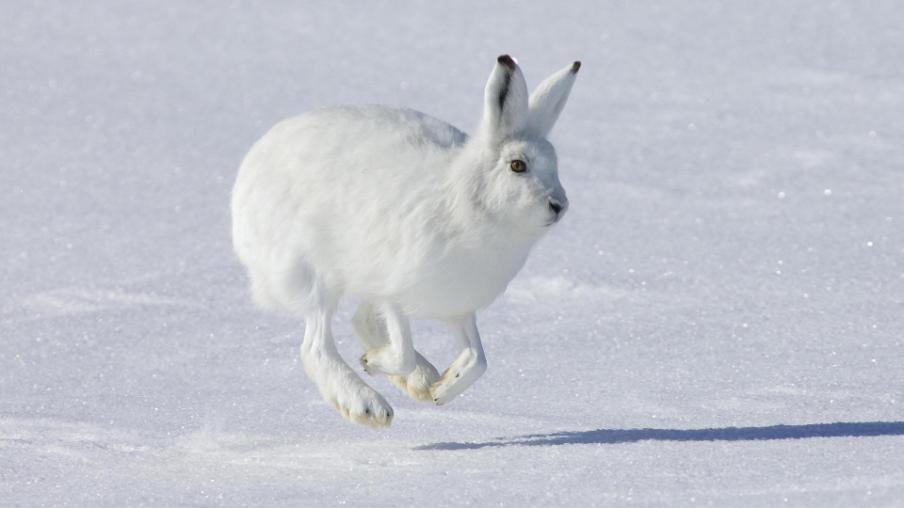 ЗАЯЦ 
 - меняет шубку с серой на незаметную среди снега белую
 - не спит, пищи зимой мало, ест кору и веточки деревьев
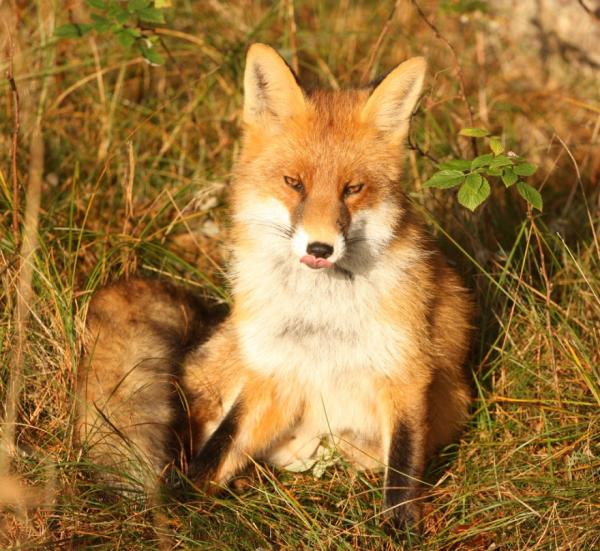 Рыжая хозяюшкаИз лесу пришла.Всех кур пересчиталаИ с собой унесла.
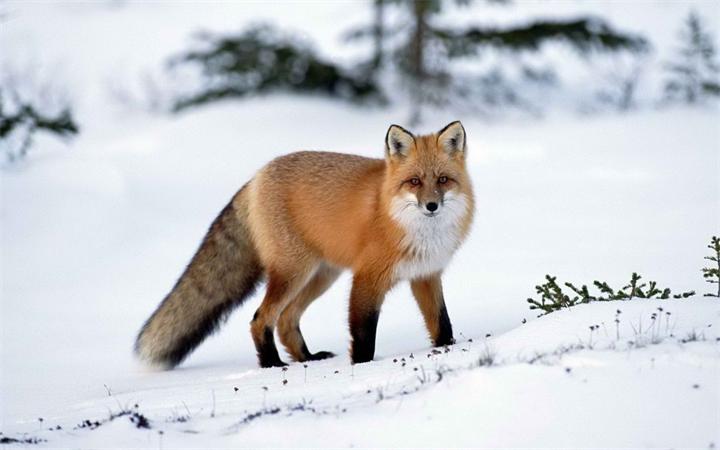 ЛИСА 
 - меняет шубку на более плотную, пушистую и теплую
 - не будет спать зимой, зимой охотится на мышей, зайцев, птичек
нора лисы
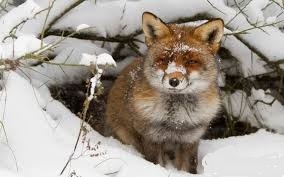 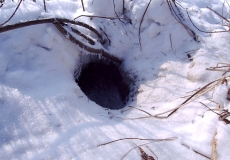 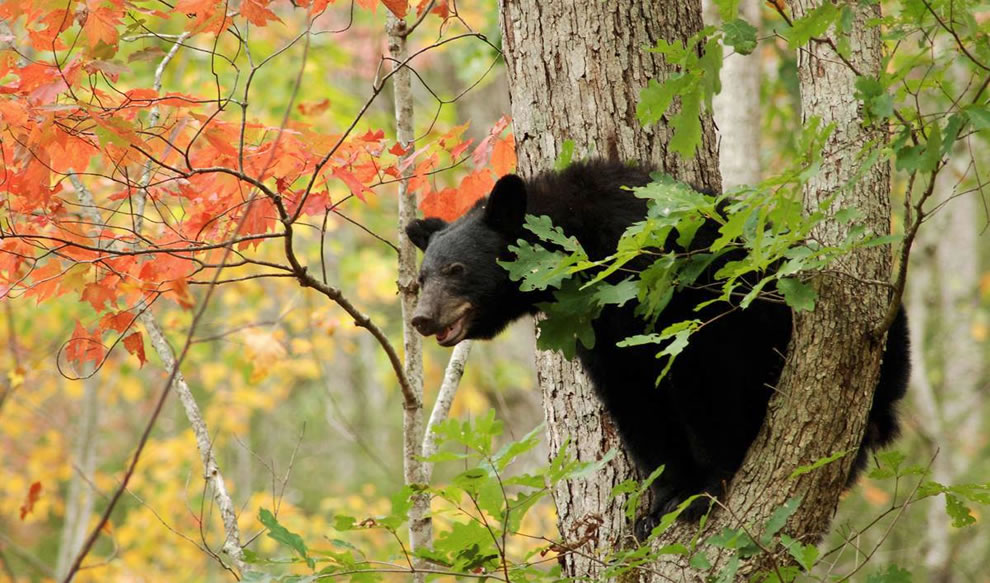 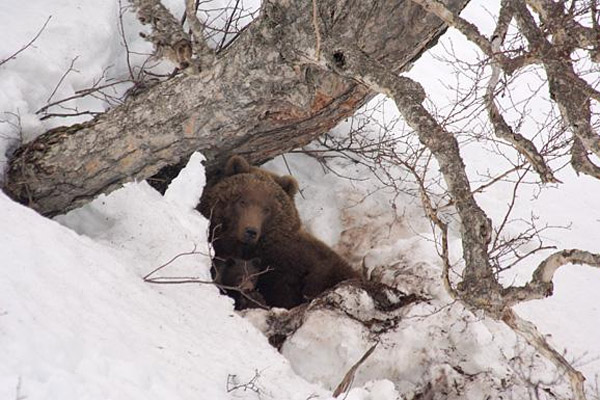 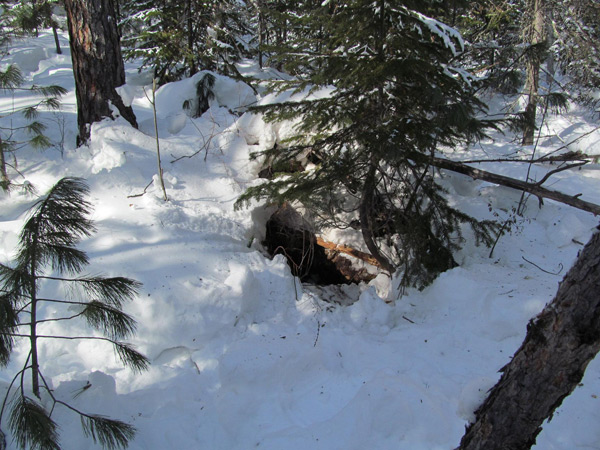 Зимой спит,Летом – ульи ворошит.
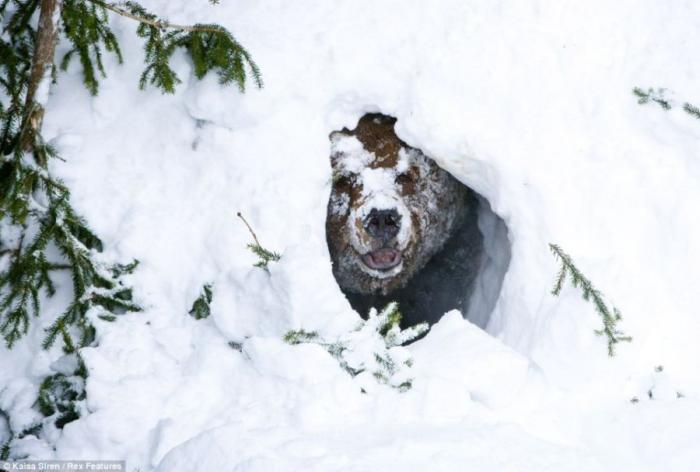 МЕДВЕДЬ
 - готовится к спячке в берлоге. Её готовит заранее, выстилая ветками и сухими листьями
 - еды, которую медведь любит (мёд, ягоды, трава и муравьи) зимой нет, поэтому наедается заранее
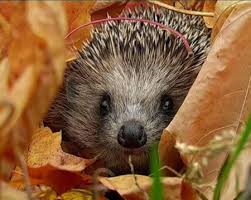 ЁЖ
 - готовит норку для спячки, выбирает укромное место, наносит туда сухих листьев 
 - зимой ничего не ест, еды нет (фруктов, овощей, насекомых, грибов, мышек)
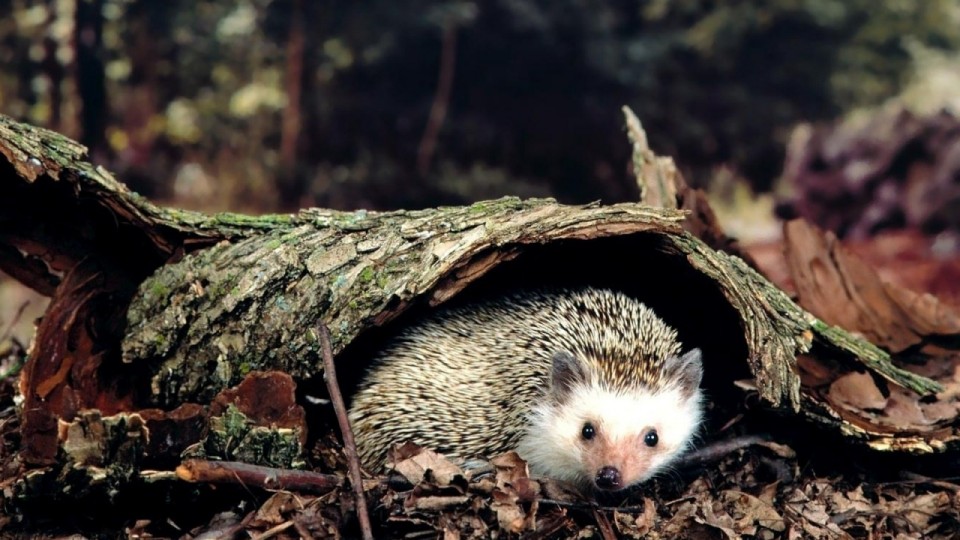 Под соснами, под елкамиЛежит мешок с иголками.
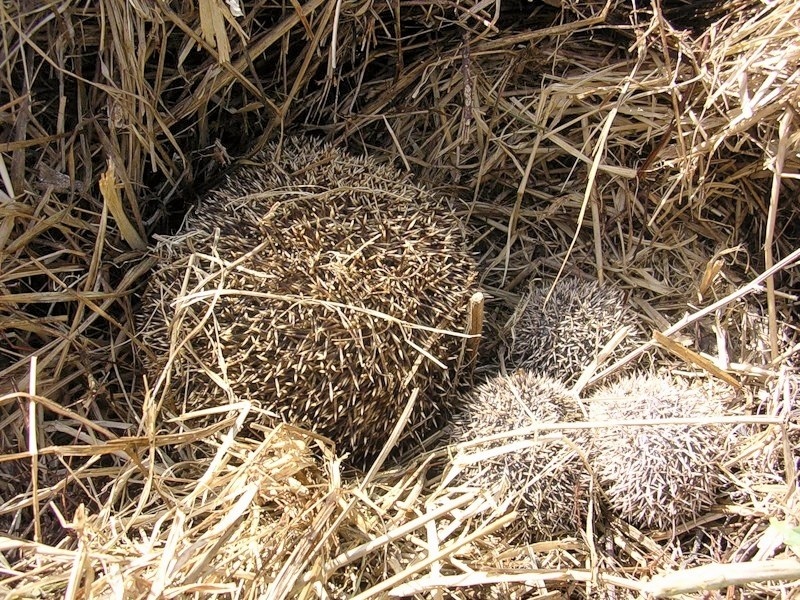 Хожу в пушистой шубе,Живу в густом лесу.В дупле на старом дубеОрешки я грызу.
БЕЛКА
 - запасает грибы, орехи, жёлуди, складывает это в дупло и развешивает на сучках
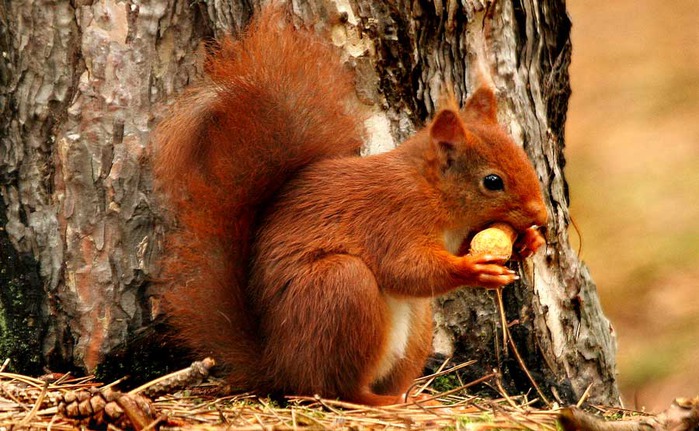 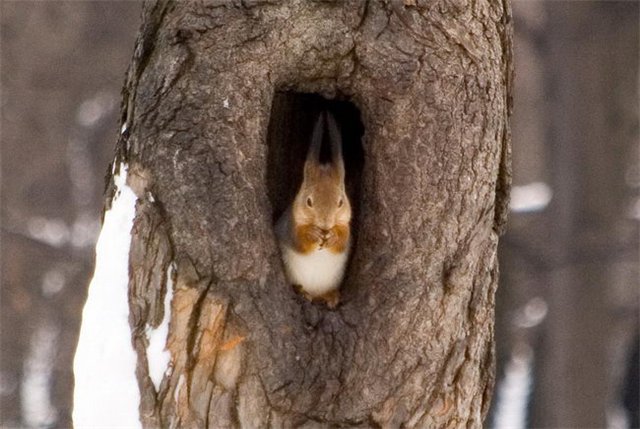 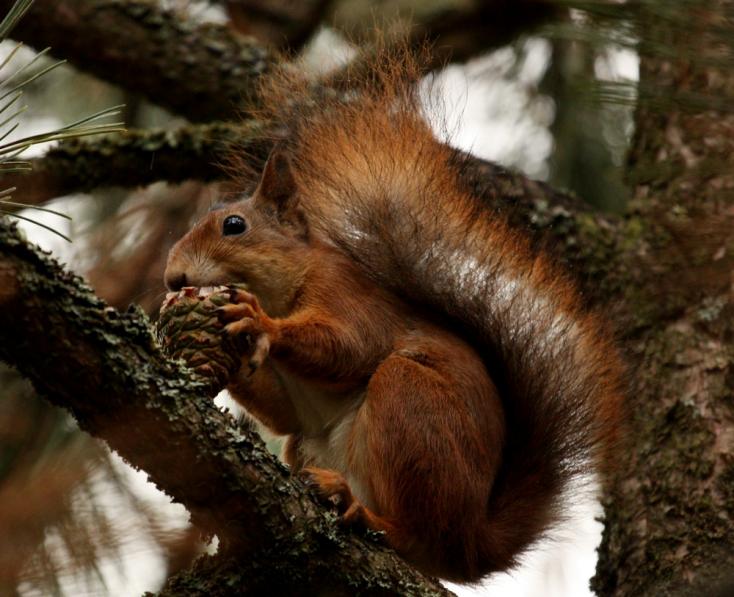 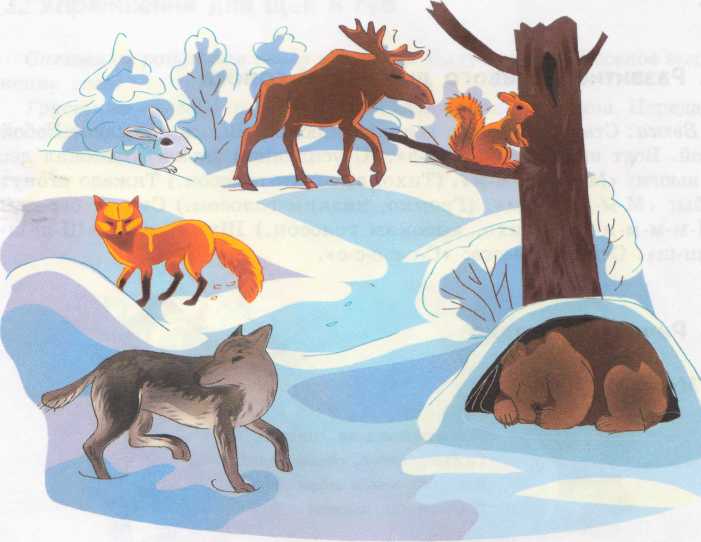